5A Further mechanicsMomentum
momentum
mass
velocity
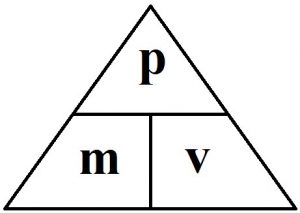 [Speaker Notes: The amount of motion an object has, not to be confused with inertia which is the resistance of an object to the change in its movement.

Momentum is a vector quantity, it is measured in kg*m/s]
Momentum
[Speaker Notes: Newton’s 2nd Law aka conservation of momentum

A = /\V / /\t

Force is the change of momentum over time,]
Momentum
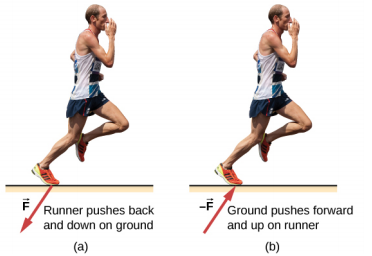 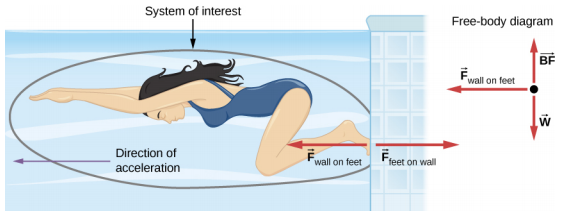 [Speaker Notes: Newton’s 2nd Law aka conservation of momentum

A = /\V / /\t

Force is the change of momentum over time, 
An action reaction-pair is formed when act and react are the same type of force, 
Momentum = force x time]
Momentum
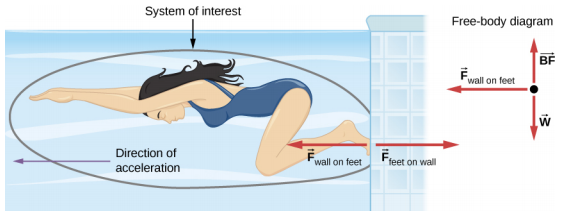 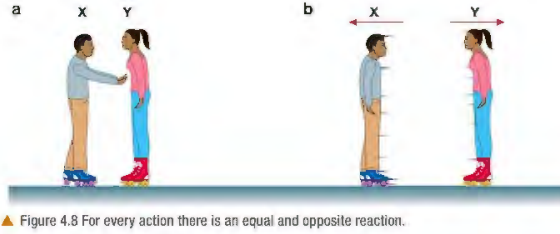 [Speaker Notes: Newton’s 2nd Law aka conservation of momentum

A = /\V / /\t

Force is the change of momentum over time, 
An action reaction-pair is formed when act and react are the same type of force, 
Momentum = force x time]
Momentum
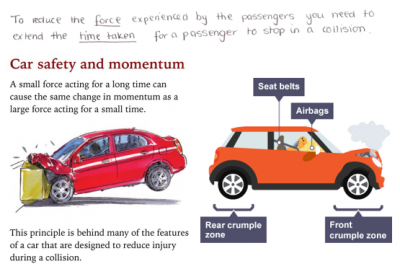 [Speaker Notes: Newton’s 2nd Law aka conservation of momentum

A = /\V / /\t

Force is the change of momentum over time, 
An action reaction-pair is formed when act and react are the same type of force,]
Momentum
Before						after
[Speaker Notes: See book bumper cars page 4

See book. Sometimes we can]
Momentum
Collisions: Law of conservation of momentum
Total momentum before interaction = Total momentum after interaction
(the sum of the moments before interaction = the sum of the moments after interaction )
Solving momentum problems:Momentum before = momentum after    p = m x v			p = m x v
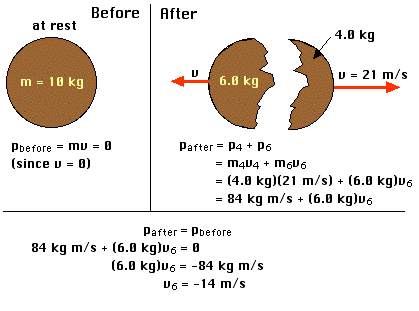 [Speaker Notes: In explosions, the starting momentum is 0 because at rest]
Momentum
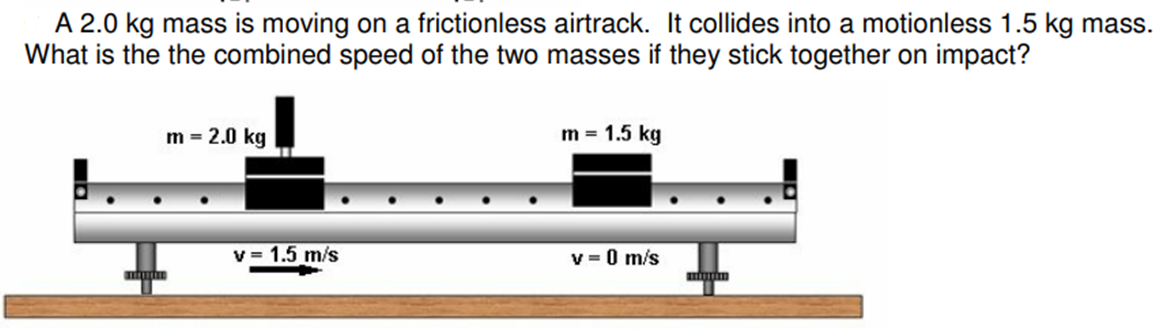 Momentum in 2D
For 2D collisions, we assume momentum before = momentum after, Example: a 0.17 kg cue ball travelling at 0.8 m/s strikes the 8-ball which has a mass of 0.19kg,calculate the speed of the 8-ball
8
8
https://phet.colorado.edu/en/simulations/collision-lab
[Speaker Notes: Use a table 
            C        |       8b4      0.136           0
Aftr     0.085      0.051]
Momentum in 2D
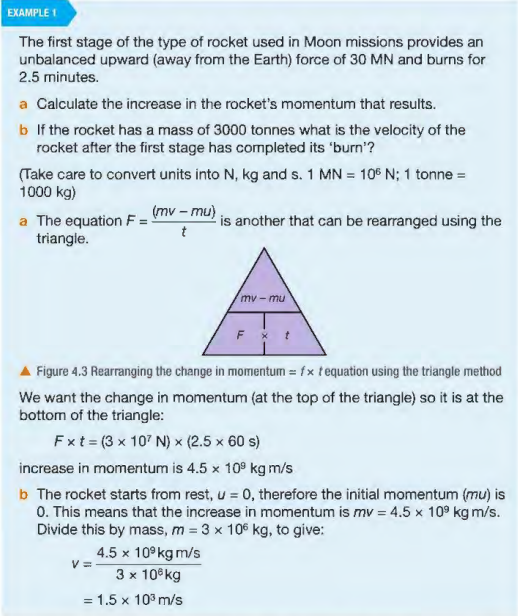 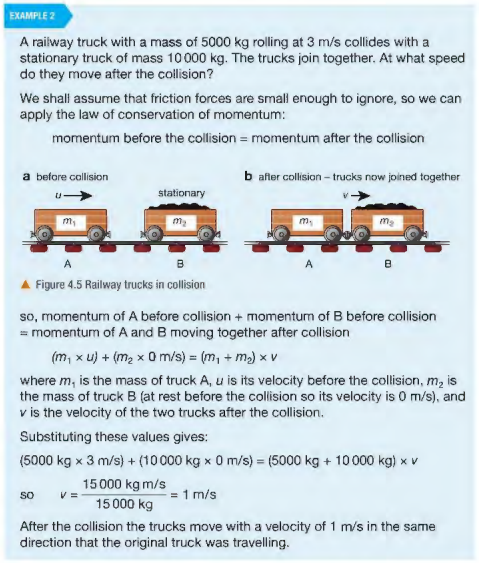 https://phet.colorado.edu/en/simulations/collision-lab
[Speaker Notes: Use a table 
            C        |       8b4      0.136           0
Aftr     0.085      0.051]
Momentum in 2D
Car safety and momentum
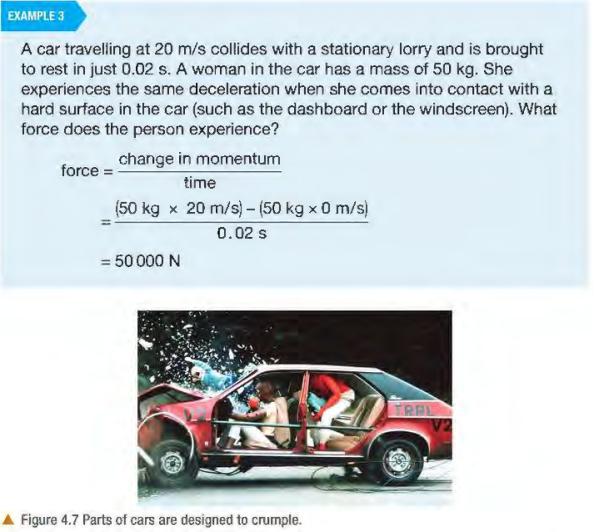 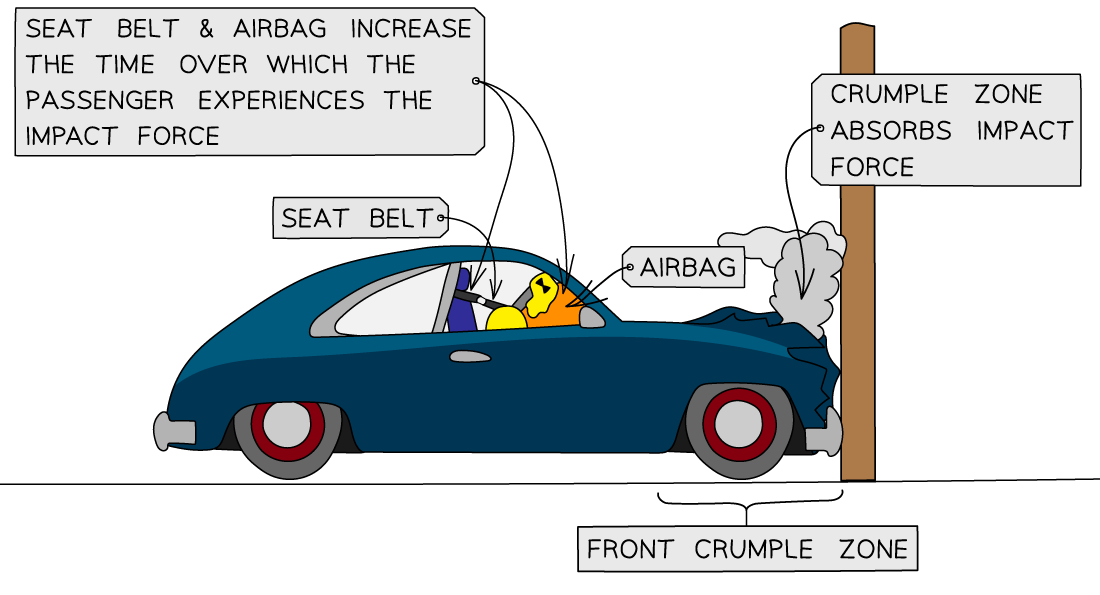 https://phet.colorado.edu/en/simulations/collision-lab
[Speaker Notes: F = deltaP/t]
Momentum in 2D
Car safety and momentum
Cars are designed to have crumple zones to increase the time at which the momentum changes

Airbags act as a soft cushion to prevent injury on the passenger when they are thrown forward upon impact

Seatbelts are designed to stretch slightly to increase the time for the passenger’s momentum to reach zero and reduce the force on them in a collision
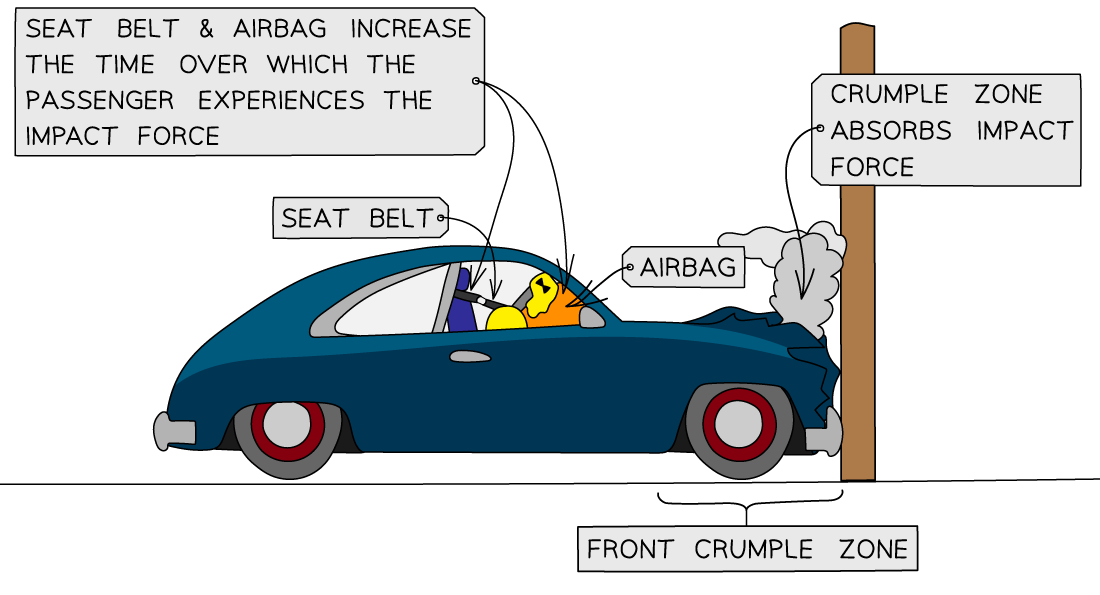 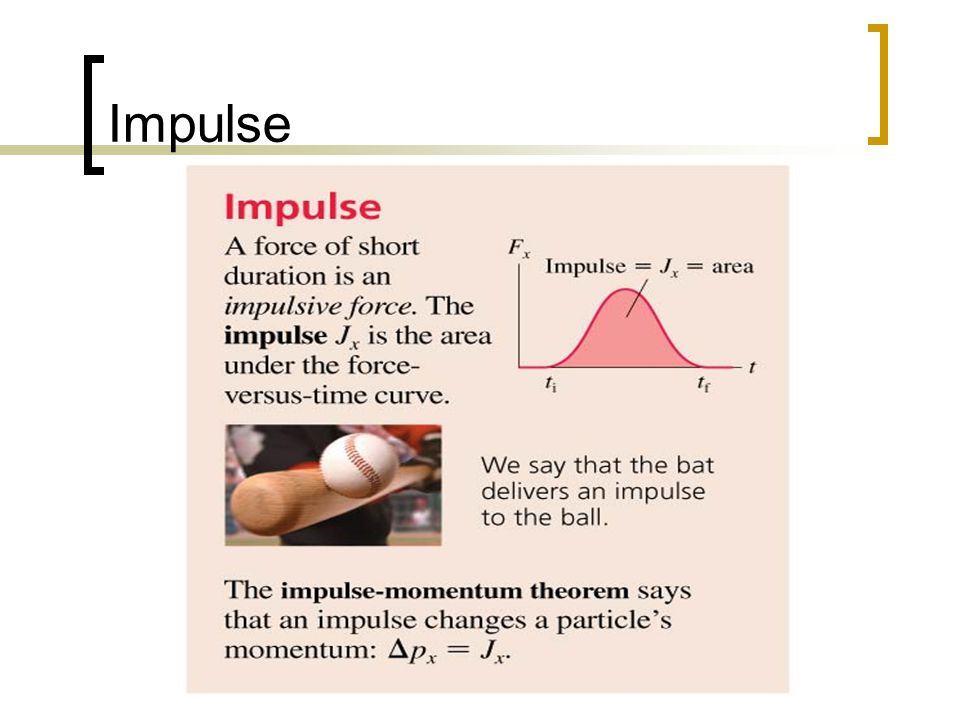 [Speaker Notes: F = deltaP/t]
Momentum in 2D
safety and momentum
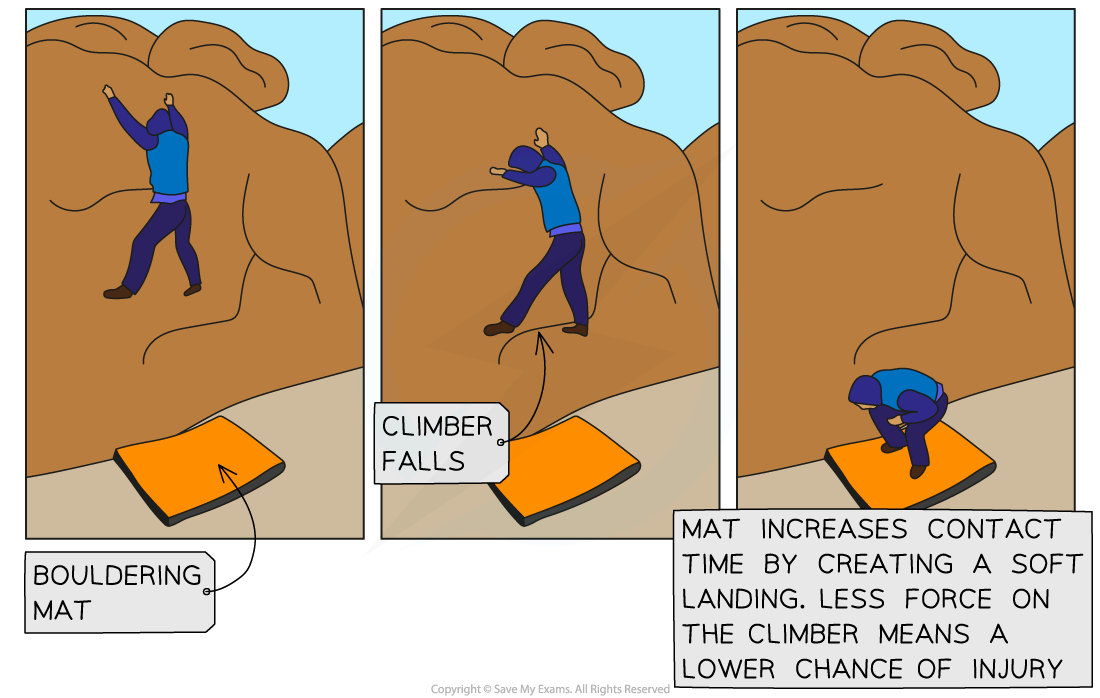 [Speaker Notes: F = deltaP/t

Child gymnasium has crash mats
Child playground have soft floor
All work by increasing contact (momentum change) time]
HW
HW
Momentum
Energy transfer in collisions:

Elastic collisions: The total kinetic energy (and total momentum) of the system is the same before and after the collision.	No energy loss is allowed
Inelastic collisions: The total kinetic energy of the system is not the same before and after the collision 	(even if the momentum of the system might be conserved).
FYI: elastic collision must be perfectly silent!
[Speaker Notes: Types of inelastic:
When two objects merge it is a perfectly inelastic collision.
When two objects collide but the 2nd object doesn’t stick (its just elastic) 

Q: when a rubber ball bounces against an object, it is just inelastic 

For perfectly elastic: no sound, no thermal loss, no bending (happens in atomic and subatomic particles)]
Momentum
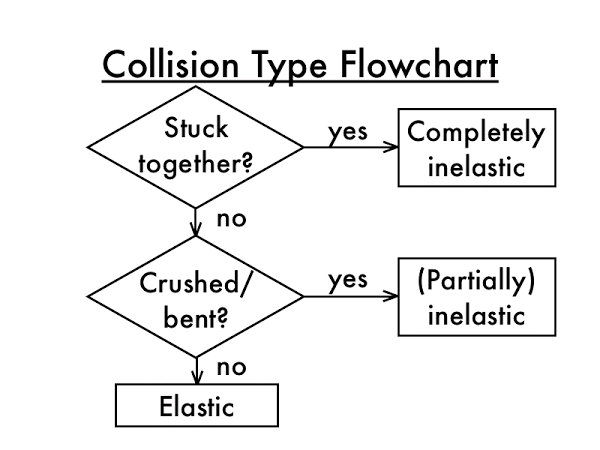 [Speaker Notes: Have a look at this and appreciate it.]
Momentum
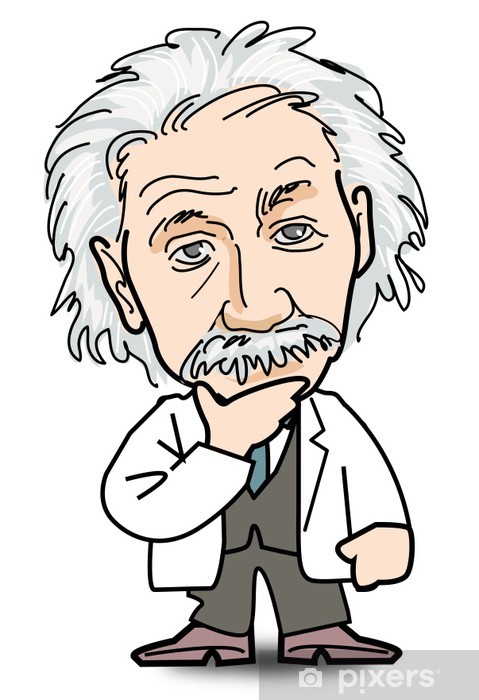 P = m x v 
P = 2 x 2.5 
P = 5 kg m/s
[Speaker Notes: Imp: to findout whether a collision is elastic, find total KE before collision, then total KE after collision. If same, then it’s good.

So momentum before and after is conserved, but the KE is not the same ? Let’s see an example.]
Momentum
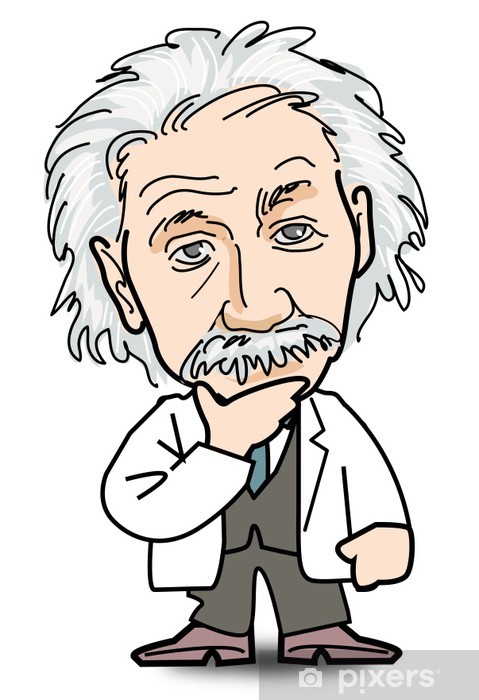 https://www.youtube.com/watch?v=Qco-M6BajjA
[Speaker Notes: So momentum before and after is conserved, but the KE is not the same ? Let’s see an example.]
Momentum
Before						after
[Speaker Notes: See book bumper cars page 4

See book. Sometimes we can]